Lecture 17Processes
CS213 – Intro to Computer Systems
Branden Ghena – Fall 2023
Slides adapted from:St-Amour, Hardavellas, Bustamente (Northwestern), Bryant, O’Hallaron (CMU), Garcia, Weaver (UC Berkeley)
Administrivia
HW4 and SETI Lab due after Thanksgiving
Start early so next week isn’t so bad!

No office hours Wednesday-Friday for Thanksgiving break
You can still ask questions on Piazza though!

Normal office hours next week
2
Today’s Goals
Explore various mechanisms by which OS and processes interact
System calls and signals

Discuss operations on files as example system calls

Introduce the idea of “scheduling” processes
3
Outline
Process Control Flow

System Calls

File I/O
Standard I/O

Signals

Scheduling Processes
4
Reminder: view of a process
Process: program that is being executed
Contains code, data, and a thread
Thread contains registers, instruction pointer, and stack
%rax
%r8
%eax
%r8d
%rbx
%r9
%ebx
%r9d
%rcx
%r10
%ecx
%r10d
Code and Data
Registers
%rdx
%r11
%edx
%r11d
Instruction Pointer
Condition Codes

Stack
%rsi
%r12
%esi
%r12d
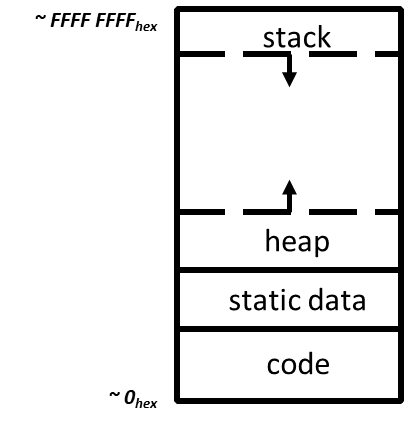 %rdi
%r13
%edi
%r13d
%rsp
%r14
%esp
%r14d
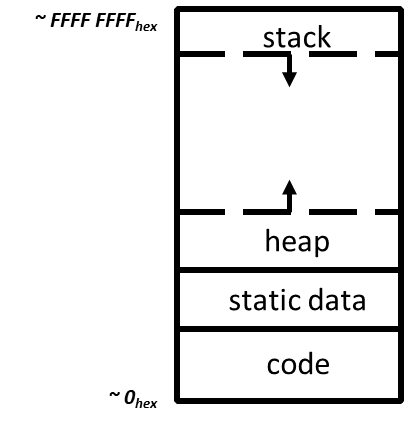 %rbp
%r15
%ebp
%r15d
5
Questions remaining about processes
Interaction mechanisms with OS
How do processes make requests of the OS?
How does the OS inform processes of various events?


Both answered by the same basic mechanism:	exceptional control flow
6
Control flow
Processors do only one thing:
From startup to shutdown, a CPU simply reads and executes (interprets) a sequence of instructions, one at a time
This sequence is the CPU’s control flow (or flow of control)
Physical control flow
<startup>
inst1
inst2
inst3
…
instn
<shutdown>
Time
7
Altering control flow
Instructions that change control flow allow software to react changes in program state
Jumps/branches
Call/return

Also need to react to changes in system state
Data arrives at network adapter
Instruction divides by zero
User hits Ctrl-C on the keyboard
System timer expires

These mechanisms are known as “exceptional control flow”
8
Exceptional control flow
Mechanisms that could cause exceptional control flow
Exceptions: events cause execution to jump to OS handler
Context switch: request or timeout causes execution to jump to OS
Signals: event plus OS causes execution to jump to process handler
Other code (usually OS)
Running process
Exception
I_current
Event
I_next
Exception processing
by exception handler
Return to I_next
9
Exceptions
Hardware detects an event that OS software needs to resolve immediately

Could be an error
Invalid memory access
Invalid instruction

Could just be something the OS should handle
Page fault
USB device detected

OS has a table of “exception handlers”, which are functions that handle each exception class (also known as interrupt handlers)
Hardware jumps execution to the proper handler
10
Outline
Process Control Flow

System Calls

File I/O
Standard I/O

Signals

Scheduling Processes
11
Things a program cannot do itself
Print “hello world”
because the display is a shared resource.
Download a web page
because the network card is a shared resource.
Save or read a file
because the filesystem is a shared resource, and the OS wants to check file permissions first.
Launch another program
because processes are managed by the OS
Send data to another program
because each program runs in isolation, one at a time
12
How does a process ask the OS to do something?
Certain things can only be accessed from kernel mode
All of memory, I/O devices, etc.
Kernel: the portion of the OS that is running and in memory

Bad Idea to allow processes to switch into kernel mode
We do NOT trust processes
So there shouldn’t be any instruction that switches to kernel mode…

Requirements
Switch execution to the kernel
Change into kernel mode
Inform the kernel what you want it to do
13
Hardware can save us!
Solution: trigger an exception to run an OS handler
Hardware instruction: trap

When instruction runs:
Mode is changed to kernel modeAND
Instruction Pointer is moved to a known location in the kernel

Same mechanism is used for other exceptions
Division by zero, invalid memory access
Also very similar to hardware interrupts
14
System call example
System call: making a request of the OS from a process
Uses exceptional control flow to enter OS kernel
Returns back to process when complete
Instruction after the system call
Kernel code
User code
Exception
syscall
next instruction
Do the thing
Returns
15
System call steps (simplification)
Process loads parameters into registers (just like a function call)
Process executes trap instruction (int, syscall, svc, etc.)
Hardware moves %rip to “handler” and switches to kernel mode
OS checks what the process wants to do from registers
OS decides whether the process is allowed to do so
16
Returning from a system call (simplification)
After OS finishes whatever operation it was asked to do
And when the process is scheduled to run again

OS places return result in a register (just like a function call)
OS sets process state to running
OS changes mode to user mode (and sets virtual memory stuff)
OS sets %rip to instruction after the system call

Process continues and can use results of system call
17
Linux system calls
Example system calls
https://man7.org/linux/man-pages/man2/syscalls.2.html
18
Example using system calls
Let’s create new processes with system calls

From process view:
Just look like regular C functions
Take arguments, return values

Underneath:
Function uses special assembly instruction to trigger exception
19
Process management system calls
pid_t fork(void);
Create a new process that is a copy of the current one
Returns either PID of child process (parent) or 0 (child)
void _exit(int status);
Exit the current process (exit(), the library call cleans things up first)
pid_t waitpid(pid_t pid, int *status, int options);
Suspends the current process until a child (pid) terminates

int execve(const char *filename, char *const argv[], char *const envp[]);
Execute a new program, replacing the existing one
Replaces code and data, clears registers, sets %rip to start again
20
Creating a new process
#include <stdio.h>
#include <unistd.h>

int main(){
  if(fork() == 0) {
    printf("Child!\n");
  } else {
    printf("Parent!\n");
  }
  printf("Both!\n");
  return 0;
}
21
Creating a new process
#include <stdio.h>
#include <unistd.h>

int main(){
  if(fork() == 0) {
    printf("Child!\n");
  } else {
    printf("Parent!\n");
  }
  printf("Both!\n");
  return 0;
}
Existential crisis
22
Executing a new program
#include <stdio.h>
#include <unistd.h>

int main(){
  if(fork() == 0) {
    execve("/bin/python3", ...);
  } else {
    printf("Parent!\n");
  }
  printf("Only parent!\n");
  return 0;
}
23
Creating your own shell
https://danishpraka.sh/2018/01/15/write-a-shell.html
void execute(char** args) {
  if (strcmp(args[0], "exit") == 0) {
    exit(); // exit the shell when requested
  }

  pid_t cpid = fork();
  if (cpid == 0) {
    if (execvp(args[0], args) < 0) { // child, execute new process
      printf("command not found: %s\n", args[0]);    }
  } else {
    waitpid(cpid, & status, WUNTRACED); // parent, wait for process to be complete
}}

int main(){
  char** args;
  while(1){
    printf("> ");
    args = parse_incoming_text(); // complicated in C unfortunately
    execute(args);
}}
24
Creating your own shell
https://danishpraka.sh/2018/01/15/write-a-shell.html
void execute(char** args) {
  if (strcmp(args[0], "exit") == 0) {
    exit(); // exit the shell when requested
  }

  pid_t cpid = fork();
  if (cpid == 0) {
    if (execvp(args[0], args) < 0) { // child, execute new process
      printf("command not found: %s\n", args[0]);    }
  } else {
    waitpid(cpid, & status, WUNTRACED); // parent, wait for process to be complete
}}

int main(){
  char** args;
  while(1){
    printf("> ");
    args = parse_incoming_text(); // complicated in C unfortunately
    execute(args);
}}
25
Break + Question
What does the following code do?

#include <stdio.h>
#include <sys/types.h>
  
int main() {
  while(1){
    fork();
  }
  return 0;
}
26
Break + Question
What does the following code do?

#include <stdio.h>
#include <sys/types.h>
  
int main() {
  while(1){
    fork();
  }
  return 0;
}
Creates a new process
Then each process creates a new process
Then each of those creates a new process…

Known as a Fork bomb!
Machine eventually runs out of memory and processing power and will stop working

Defense: limit number of processes per user
27
Fork bombs in various languages
Python fork bomb
import os
while 1:
	os.fork()


Rust fork bomb

#[allow(unconditional_recursion)]
fn main() {
    std::thread::spawn(main);
    main();
}
Bash fork bomb
:(){ :|:& };:

Bash with spacing and a clearer function name
fork() {
    fork | fork &
}
fork
28
Outline
Process Control Flow

System Calls

File I/O
Standard I/O

Signals

Scheduling Processes
29
Files
Collections of data
Usually in permanent storage on your computer

Types of files
Regular files
Arbitrary data
Think of as a big array of bytes

Directories
Collections of regular files

Special files
Links, pipes, devices (see CS343)
30
Sidebar: what about types of regular files?
Text files versus Executables versus Tar files
All just differing patterns of bytes!
It really is just all data. The meaning is in how you interpret it.
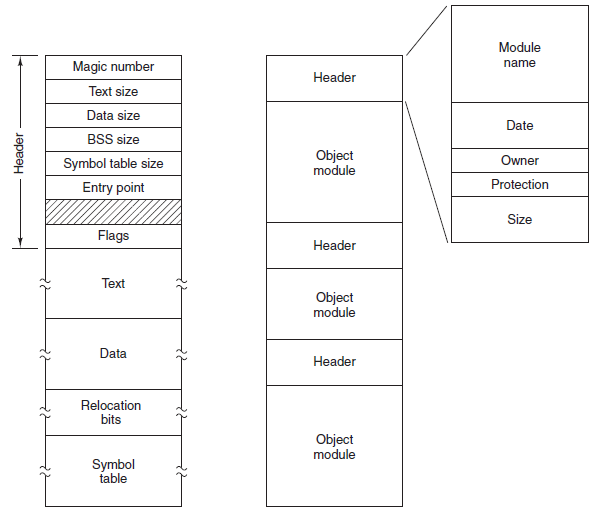 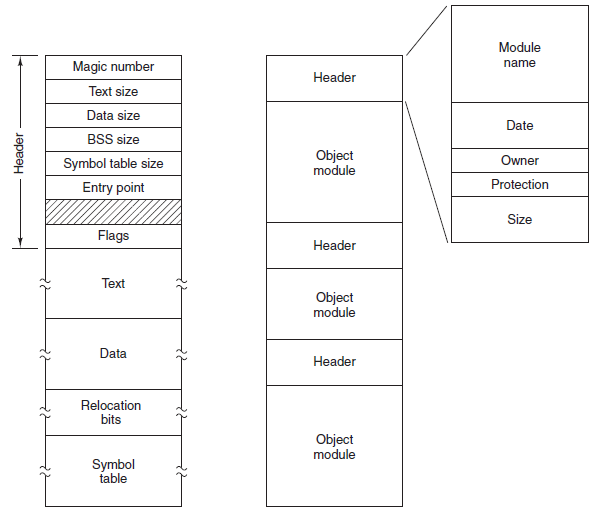 ExecutableFile
Archive(tar)
31
Identifying regular files
file in Linux command line can help determine the type of a file
https://github.com/file/file
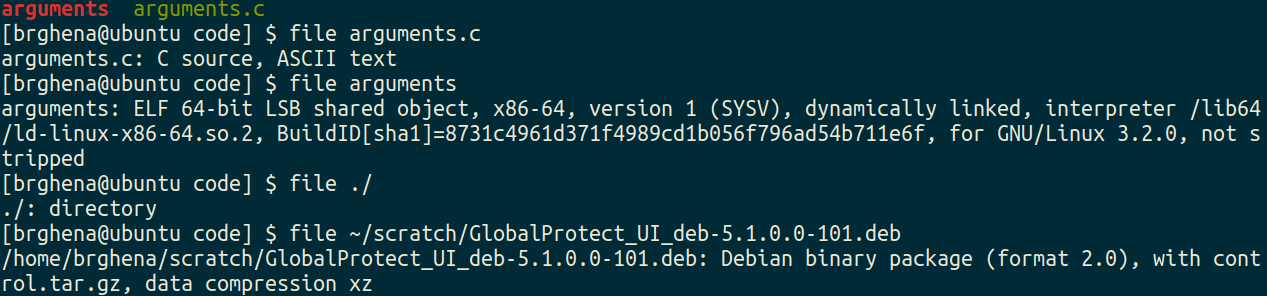 32
File permissions
Files have owners and permissions associated with them
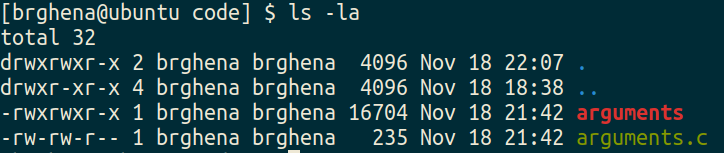 33
File permissions
Files have owners and permissions associated with them





Permissions for the owner and name of the owner
Read, Write, eXecute
Cannot execute `arguments.c`
For directories: Read contents, Write new contents, Traverse directory
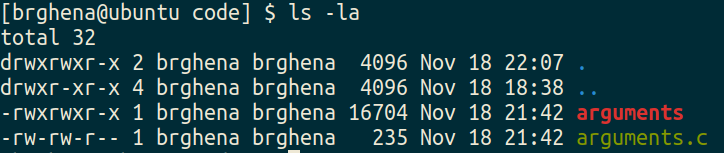 34
File permissions
Files have owners and permissions associated with them





Permissions for the group and name of the group
Example: I could make a CS213 group, add you all to it, and only give that group access to some folder or file
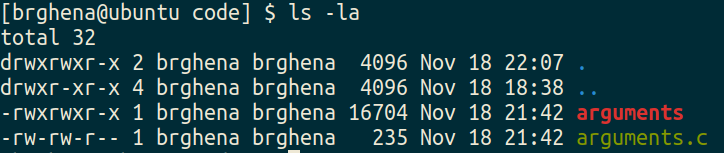 35
File permissions
Files have owners and permissions associated with them





Permissions for everyone else on the computer
Not the owner and not in the group
For my personal machine, not particularly relevant
For Moore, probably don’t want to let others read your files…
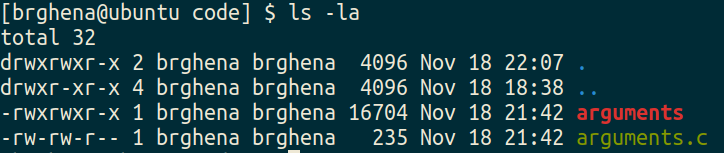 36
How does a process access files?
This is an example use case for system calls

Files are a shared and managed resource on the computer
Need to follow permissions settings
Handle if multiple processes try to edit a file simultaneously

Also need to simplify what the interface looks like
Files are actually structures in filesystem likely on disk
But the process shouldn’t need to care about the details of that
37
How do we interact with files?
Analogy: think of a file as a book
Big array of characters (bytes)

Open the book, starting at the first page
Read from the book
Write to the book
Change pages (without reading everything in between)
Close the book when finished
38
System calls for interacting with files
Open the book, starting at the first page
open()
Read from the book
read()
Write to the book
write()
Change pages (without reading everything in between)
lseek()
Close the book when finished
close()
39
Higher-level methods of file interaction
Here, we’re talking about system calls to the OS

C standard library also defines file interactions
fopen, fread, fwrite, fseek, fclose

All are wrappers on top of the actual syscalls

Buffers your interactions to make them more efficient
Reads/Writes large chunks of data at a time
Might collect multiple fwrite’s before doing a single real write
fflush() guarantees that the buffer is written now
40
Opening files
int open(const char *pathname, int flags); 

pathname is the string path for the file
“/home/brghena/class/cs213/s21/code/arguments.c”
“./arguments.c”
“arguments.c”

flags include access permission requests
Read only, Write only, Read and Write (O_RDONLY, O_WRONLY, O_RDWR)
Also can choose to append to a file (O_APPEND)
Or to create the file if it does not exist  (O_CREAT)
41
Open returns a “file descriptor”
int open(const char *pathname, int flags); 

OS keeps track of opened files for each process
File descriptor is just a number referring to the opened file
Non-negative number. Always the lowest unused, starting at zero
A “handle” to the file

File descriptor is used in other calls to reference the file
That way the OS doesn’t have to look up pathname every time

Negative number instead specifies an error (for all of these calls)
42
Reading files
ssize_t read(int fd, void *buf, size_t count); 

fd is the file descriptor handle
buf is a pointer to an array of bytes to read into
count is the number of bytes to read

Note: nowhere do we specify where to start reading
OS kernel keeps track of a file offset with the descriptor
Updated on each read
First read of 100 bytes starts at zero, next starts 100 bytes in
43
How do we know when we finished the file?
ssize_t read(int fd, void *buf, size_t count); 

Return from read is a “signed size”, a count of bytes actually read
Negative means an error occurred
Zero means we have reached the end of the file
Positive number is the number of bytes read
Probably how many we asked for, but maybe less
44
Writing files looks a lot like reading
ssize_t write(int fd, const void *buf, size_t count); 

File descriptor, buffer to write from, count of bytes to write
Returns number of bytes actually written

Write occurs at the current file offset
45
Moving the file offset
off_t lseek(int fd, off_t offset, int whence); 

Moves to offset for this file descriptor based on whence:
SEEK_SET – set to offset (essentially start of file plus offset)
SEEK_CUR – current location plus the offset
SEEK_END – end of file plus the offset (which can be negative)

Returns the resulting offset into the file
Units: bytes from the beginning of the file
46
Closing a file
int close(int fd); 

Closes the file descriptor

It is an error to keep using the file descriptor after it is closed
Descriptor might end up getting reused for a different file
47
Sidebar: how do you figure out how these calls work?
Manual pages
Online: https://man7.org/linux/man-pages/man2/close.2.html
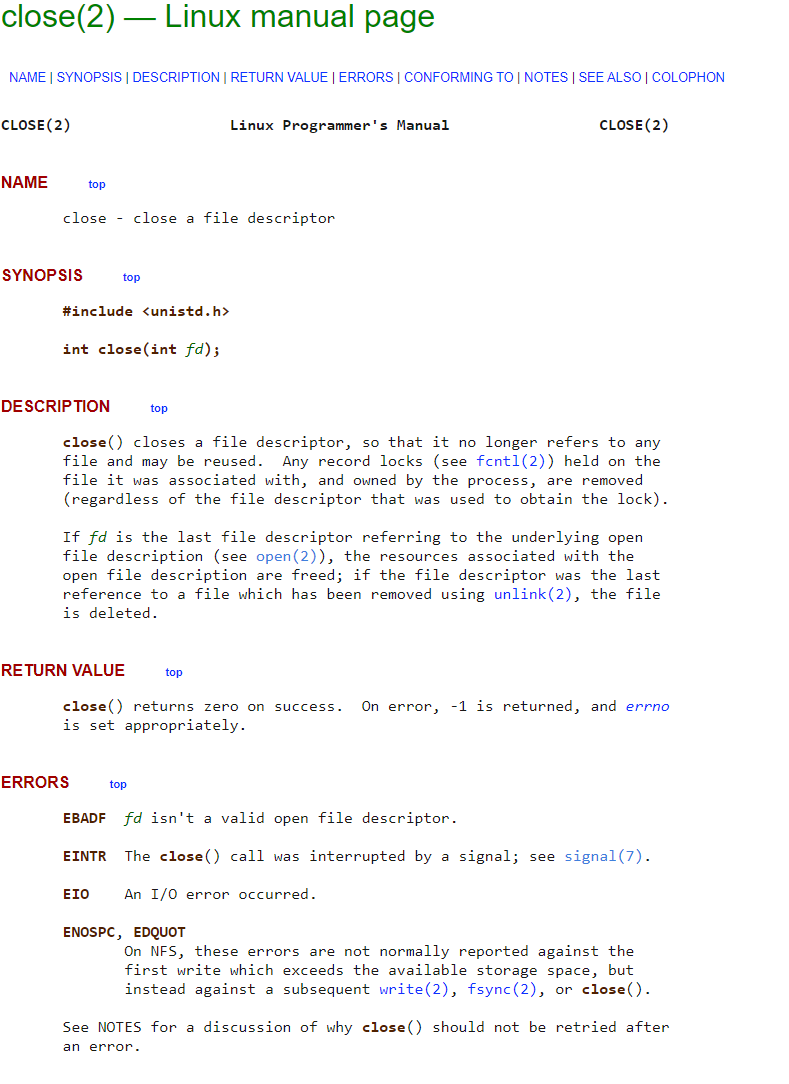 48
Example: read a file and print it to terminal
int main(int argc, char *argv[]) {

    // check argument count
    if (argc != 2) {
        printf("Usage: ./kitten FILE\n");
        return -1;
    }

    // try opening file
    int fd = open(argv[1], O_RDONLY);
    if (fd < 0) {
        printf("Error opening file!\n");
        return -1;
    }

    // array to hold read data
    uint8_t read_size = 10;
    uint8_t read_data[read_size];
while(true) {
        // read from file
        ssize_t read_length = read(fd, read_data, read_size);
        if (read_length < 0) {
            printf("Error reading file!\n");
            return -1;
        }
        if (read_length == 0) {
            break;
        }

        // print out data
        for (int i=0; i<read_length; i++) {
            printf("%c", read_data[i]);
        }
    }

    return 0;
}
49
Interacting with file metadata
int stat(const char *pathname, struct stat *statbuf);
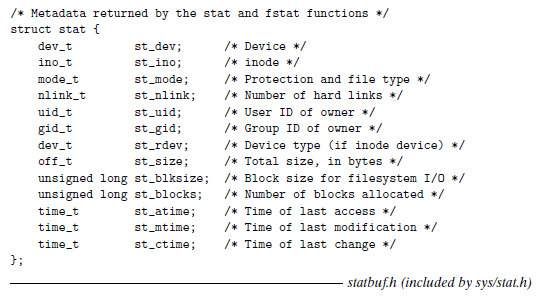 50
Outline
Process Control Flow

System Calls

File I/O
Standard I/O

Signals

Scheduling Processes
51
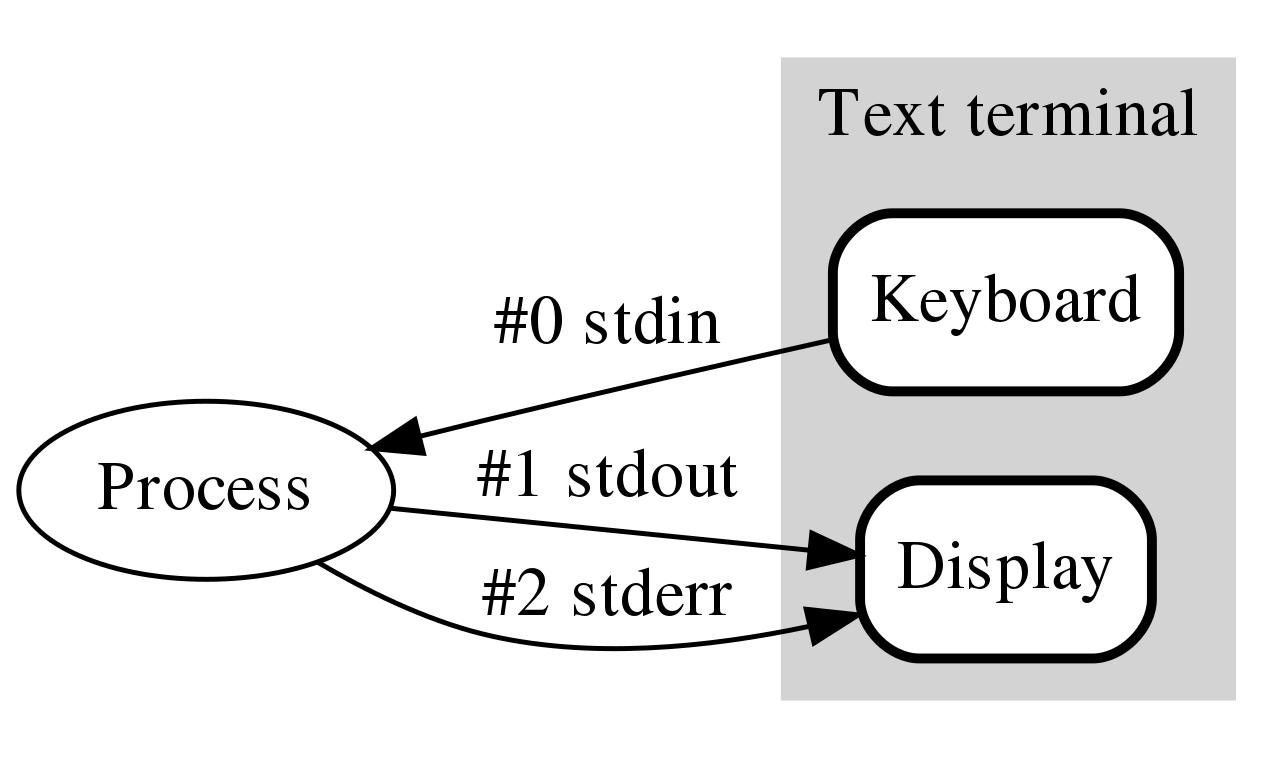 How do programs talk to users?
We glossed over this before in CS211
printf()
gets()

Work through the same file mechanism
Three special files created for each program

stdin – standard input (file descriptor 0)
stdout – standard output (file descriptor 1)
stderr – standard error (file descriptor 2)

printf(…) -> fprintf(1, …) -> handle arguments then write(1, …)
52
Standard I/O is a process thing, not a C thing
You can access them in Python, for instance
https://docs.python.org/3/library/sys.html#sys.stdin
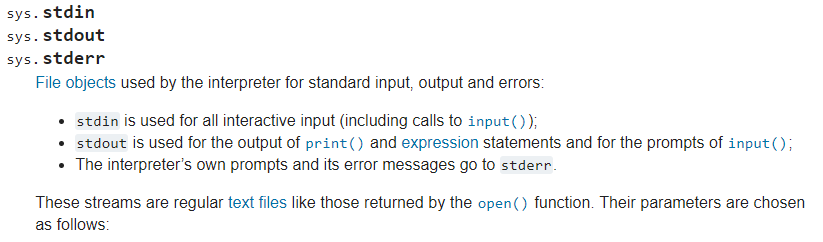 53
Example: printing to terminal with a write call
int main(int argc, char *argv[]) {

    // check argument count
    if (argc != 2) {
        printf("Usage: ./kitten FILE\n");
        return -1;
    }

    // try opening file
    int fd = open(argv[1], O_RDONLY);
    if (fd < 0) {
        printf("Error opening file!\n");
        return -1;
    }

    // array to hold read data
    uint8_t read_size = 10;
    uint8_t read_data[read_size];
while(true) {
        // read from file
        ssize_t read_length = read(fd, read_data, read_size);
        if (read_length < 0) {
            printf("Error reading file!\n");
            return -1;
        }
        if (read_length == 0) {
            break;
        }

        // print out data
        ssize_t write_length = write(STDOUT_FILENO,                read_data, read_length);
    }

    return 0;
}
54
Redirecting standard I/O
Shells by default setup standard I/O to connect to the keyboard and the screen
But any file will work

Shell I/O redirection commands
COMMAND < filename
Connect standard input to filename

COMMAND > filename
Connect standard output to filename (overwrite)

COMMAND >> filename
Connect standard output to filename (append)
55
Piping commands
A command shell desire is to run multiple commands where the output of the first feeds into the second as input

COMMAND1 | COMMAND2
Connects stdout of COMMAND1 to stdin of COMMAND2

Example: print out files and sort by size
ls –lah | sort –h
56
Sidebar: super useful command for testing
tee [OPTION]... [FILE]... 
Reads from stdin and write to both stdout and file

Example: prints out a list of files and saves results
ls –lah | tee results.txt


I run this with various programs I’m testing, so I can record the results, but also seem them in real-time.
57
Example: redirection with kitten
Standard I/O redirection is handled when the process is created
So it does not need to be aware of it at all

Our kitten tool works with redirection automatically!
./kitten arguments.c > OUTPUT_FILE
58
Example: trace system calls for commands
strace -o syscalls.txt COMMAND
Tracks every system call made by the command
Outputs to a file: syscalls.txt

Try on
cat
parallel-sum-ex
strace itself
59
Break + Open Question
How does printf() work?
60
Break + Open Question
How does printf() work?
Read in arguments and determine what it needs to format
Create a new string buffer and write arguments into it
Call write() on STDOUT with the string
61
Outline
Process Control Flow

System Calls

File I/O
Standard I/O

Signals

Scheduling Processes
62
Alerting processes of events
How do we let a process know there was an event?
Errors
Termination
User commands (like CTRL-C or CTRL-\)

Events could happen whenever
Need to interrupt process control flow and run an event handler
Linux mechanism to do so is called “signals”
63
Signals are a different version of exceptional control flow
Signal is generated by the OS
Interrupts user code and jumps to a signal handler
Then returns back to user code afterwards
Unless the signal handler ends the program (this is the default handler)
User code
User code
Signal
some instruction
next instruction
Handle Signal
Returns
64
Signals are asynchronous messages to processes
Sometimes the OS wants to send something like an interrupt to a process
Your child process completed
You tried to use an illegal instruction
You accessed invalid memory
You are terminating now

In POSIX systems, this idea is called “Signals”
1) SIGHUP     2) SIGINT   3) SIGQUIT   4) SIGILL  5) SIGTRAP
 6) SIGABRT    7) SIGBUS   8) SIGFPE    9) SIGKILL 10) SIGUSR1
11) SIGSEGV   12) SIGUSR2 13) SIGPIPE  14) SIGALRM 15) SIGTERM
16) SIGSTKFLT 17) SIGCHLD 18) SIGCONT  19) SIGSTOP 20) SIGTSTP
21) SIGTTIN   22) SIGTTOU 23) SIGURG   24) SIGXCPU 25) SIGXFSZ
26) SIGVTALRM 27) SIGPROF 28) SIGWINCH 29) SIGIO   30) SIGPWR
31) SIGSYS	  ...
65
Signals are asynchronous messages to processes
Sometimes the OS wants to send something like an interrupt to a process
Your child process completed
You tried to use an illegal instruction
You accessed invalid memory
You are terminating now

In POSIX systems, this idea is called “Signals”
1) SIGHUP     2) SIGINT   3) SIGQUIT   4) SIGILL  5) SIGTRAP
 6) SIGABRT    7) SIGBUS   8) SIGFPE    9) SIGKILL 10) SIGUSR1
11) SIGSEGV   12) SIGUSR2 13) SIGPIPE  14) SIGALRM 15) SIGTERM
16) SIGSTKFLT 17) SIGCHLD 18) SIGCONT  19) SIGSTOP 20) SIGTSTP
21) SIGTTIN   22) SIGTTOU 23) SIGURG   24) SIGXCPU 25) SIGXFSZ
26) SIGVTALRM 27) SIGPROF 28) SIGWINCH 29) SIGIO   30) SIGPWR
31) SIGSYS	  ...
Process Errors
66
Signals are asynchronous messages to processes
Sometimes the OS wants to send something like an interrupt to a process
Your child process completed
You tried to use an illegal instruction
You accessed invalid memory
You are terminating now

In POSIX systems, this idea is called “Signals”
1) SIGHUP     2) SIGINT   3) SIGQUIT   4) SIGILL  5) SIGTRAP
 6) SIGABRT    7) SIGBUS   8) SIGFPE    9) SIGKILL 10) SIGUSR1
11) SIGSEGV   12) SIGUSR2 13) SIGPIPE  14) SIGALRM 15) SIGTERM
16) SIGSTKFLT 17) SIGCHLD 18) SIGCONT  19) SIGSTOP 20) SIGTSTP
21) SIGTTIN   22) SIGTTOU 23) SIGURG   24) SIGXCPU 25) SIGXFSZ
26) SIGVTALRM 27) SIGPROF 28) SIGWINCH 29) SIGIO   30) SIGPWR
31) SIGSYS	  ...
Process Termination
67
Sending signals
OS sends signals when it needs to

Processes can ask the OS send signals with a system call
int kill(pid_t pid, int sig);

Users send signals through OS from command line or keyboard
Shell command: kill -9 pid  (SIGKILL)
CTRL-C (SIGINT)
68
Handling signals
Programs can register a function to handle individual signals
signal(int sig, sighandler_t handler);

What are you supposed to do about it?
Do some quick processing to handle it

Reset the process and try again

Quit the process (default handler)
69
Signals Examples
70
Example: catching a signal
#include <stdbool.h>
#include <stdlib.h>
#include <stdio.h>

#include <unistd.h>
#include <signal.h>
void sighandler (int signum) {
   printf("HA HA You can't kill me!\n");
}
int main (void) {
   signal(SIGINT, sighandler);
   printf("Starting\n");
   while(true) {
      printf("Going to sleep for a second...\n");
      sleep(1);
   }
   return 0;
}
71
Example: catching a segfault
#include <stdbool.h>
#include <stdlib.h>
#include <stdio.h>
#include <unistd.h>
#include <signal.h>
int* pointer = 0x00000000;
void sighandler (int signum) {
   printf("Oops, that pointer wasn't valid. Try again!\n");
   sleep(1);
}
int main (void) {
   signal(SIGSEGV, sighandler);
   printf("About to read from pointer 0x%08lX\n", (long)pointer);
   int test = *pointer;
   return(0);
}
72
Examples: sending a signal
> kill -11 pid		(11 is SIGSEGV – a.k.a segfault)
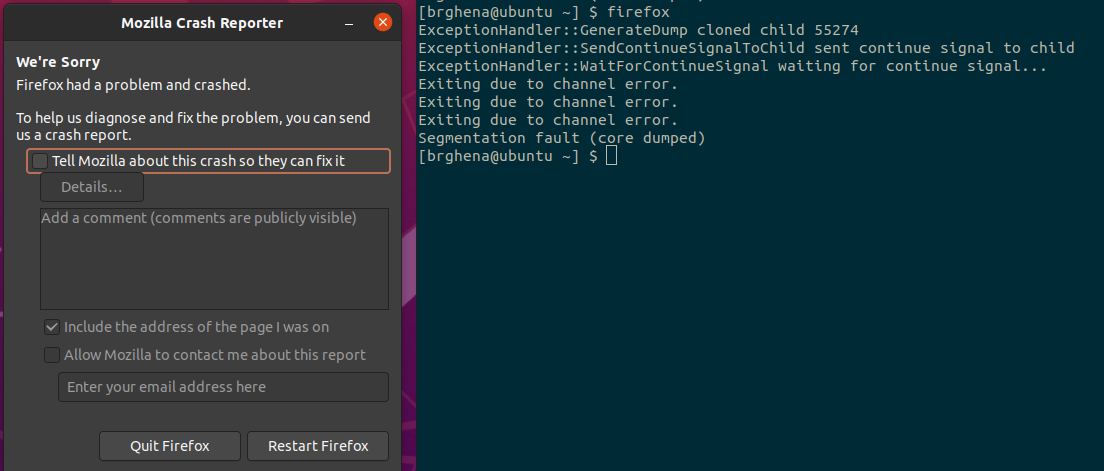 73
Outline
Process Control Flow

System Calls

File I/O
Standard I/O

Signals

Scheduling Processes
74
Lies your operating system always told you
“Every process on your computer gets to run at the same time!”
This is an illusion

My desktop at home (running Windows)
Current load: 250 processes with 2987 threads


So how does the magic work?
75
Processes don’t run all the time
OS schedules processes
Decides which of many competing processes to run.

A blocked process is not ready to run and is waiting on I/O
I/O means input/output – anything other than computing.
For example, reading/writing disk, sending network packet, waiting for keystroke, condvar/semaphore!
While waiting for results, the OS blocks the process, waiting to do more computation until the result is ready
The three basic process states:
Multiprogramming processes
Even with a single processor, the OS can provide the illusion of many processes running simultaneously
And also use this opportunity to get more useful work done

When one process is Blocked, OS can schedule a different process that is Ready
OS can also swap between various Ready processes so they all make progress
The three basic process states:
77
Scheduling
We know that multiple processes will be sharing the CPU
Possibly multiple threads in each process
Possibly multiple cores in the CPU


Scheduling is creating a policy for sharing the CPU
Which process/thread is chosen to run, and when?
When (if ever) does the OS change which process is running?
78
When can the OS make scheduling decisions?
Whenever the OS is actually running
i.e. after a context switch

Possible triggers
System calls
Process/Thread creation/termination
I/O requests
Synchronization primitives (futex/condvar/semaphore)

Hardware events (interrupts)
I/O complete
Timer triggers
79
Example scheduler: FIFO Scheduling
First In, First Out (FIFO)
also known as First Come First Served (FCFS)

Policy
First job to arrive gets scheduled first
Let a job continue until it is complete
Then schedule next remaining job with earliest arrival
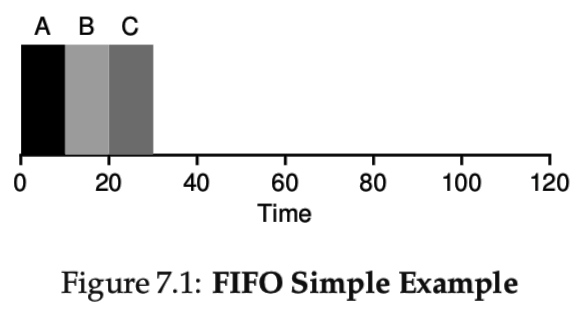 80
CS343 – Operating Systems
Concurrency + Processes + Virtual Memory
All topics that Operating Systems covers with more depth
Also covers File Systems and Devices

Focus: “how does the Operating System make the computer work”?
81
Outline
Process Control Flow

System Calls

File I/O
Standard I/O

Signals

Scheduling Processes
82